Η ανάπτυξη δράσεων
O ρόλος και η σημασία του ημερολογίου
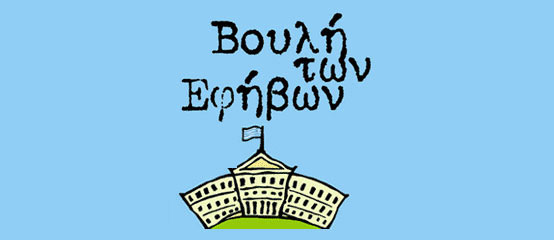 ΤΟ ΠΡΟΓΡΑΜΜΑ ΒΟΥΛΗ ΤΩΝ ΕΦΗΒΩΝ
ΣΗΜΕΡΑ
ΠΑΛΑΙΟΤΕΡΑ
Το πρόγραμμα εστιάζει στη δημιουργία και στη λειτουργία ομάδας σε κάθε σχολείο.
Η ομάδα επιλέγει θεματικό πλαίσιο, συζητά, επιχειρηματολογεί , ανα-πτύσσει δράσεις και αναστοχάζεται . 
Κάθε ομάδα αποκτά ταυτότητα και ρόλο στη σχολική ζωή, που διαρκεί όλη τη σχολική χρονιά.
Στη σύνοδο ο κάθε μαθητής  εκπροσωπεί περισσότερο την ομάδα και λιγότερο τον εαυτό του.
Το πρόγραμμα ενισχύεται σε συμμετοχικότητα, εύρος και βάθος.
Το κάθε σχολείο είχε σαν κύριο μέλημα να απευθυνθεί  σε  μαθητές για να συμμετάσχουν σε διαδικασίες  αξιολόγησης για να μπορέσουν να επιλεγούν  στην τελική φάση, δηλαδή στις εργασίες της συνόδου.
Σε γενικές γραμμές, το πρόγραμμα είχε πολύ περιορισμένο ρόλο στη  σχολική ζωή.
Στη σύνοδο ο κάθε μαθητής  εκπροσωπούσε περισσότερο τον εαυτό του και λιγότερο το σχολείο του.
Μερικά ακόμη στοιχεία για το νέο τρόπο λειτουργίας της Βουλής των εφήβων
Η χρονιά 2018-19 ήταν η πρώτη χρονιά εφαρμογής του νέου προγράμματος της Βουλής των εφήβων «Βήματα δημοκρατίας: κάνοντας πράξη τη συμμετοχή».
Κύτταρο του προγράμματος αποτελεί η ομάδα, η οποία λειτουργεί με βάση τις αρχές της δημοκρατικής συμμετοχής, της αλληλεγγύης και της κινητοποίησης σε θέματα κοινωνικού ενδιαφέροντος και  σε ζητήματα ποιότητα ζωής.
Βασικά σημεία είναι η συμμετοχή, η συνεργασία, η διερεύνηση θεμάτων,  η ανταλλαγή απόψεων και επιχειρημάτων, ο αναστοχασμός και η διάχυση του έργου της ομάδας στη σχολική και, ενδεχομένως, στην  τοπική κοινότητα.
Τελικό έργο της ομάδας είναι η επιλογή του έφηβου βουλευτή ως εκπροσώπου της ομάδας, του σχολείου και της ευρύτερης κοινότητας  μέσα από δημοκρατικές διαδικασίες.
Οι στόχοι του προγράμματος
Το πρόγραμμα επιδιώκει οι μαθητές/τριες να: 
Ευαισθητοποιηθούν σε θέματα δημοκρατίας και διεκδίκησης δικαιωμάτων
Εξοικειωθούν  με βασικές δημοκρατικές πρακτικές, όπως η ομαδική δράση, η ανάληψη ευθύνης, η συμμετοχή, η παρέμβαση κ.α.
Κατανοήσουν με βιωματικό τρόπο τις σύγχρονες κοινωνικές ανάγκες και προκλήσεις
 Ανταλλάξουν απόψεις, επιχειρήματα και να προβληματισθούν για επίκαιρα κοινωνικά προβλήματα του κόσμου που ζουν.
Υιοθετήσουν θετική στάση για την αξία της συμμετοχής ως βασική αρχή της δημοκρατίας και της ύπαρξης του ενεργού πολίτη.
Οι δράσεις των ομάδων
Αφορούν :
Στην ευαισθητοποίηση και κινητοποίηση των μαθητών/τριών  σε ζητήματα δημοκρατίας και ευαισθησίας για το περιβάλλον.
Σε πρωτοβουλίες ενημέρωσης στο σχολικό περιβάλλον για το θέμα που έχει επιλέγει από την ομάδα.
 Στην προώθηση  πολιτιστικών εκδηλώσεων στο σχολείο.
 Σε παρεμβάσεις κοινωνικής αλληλεγγύης στην κοινότητα και στην υποστήριξη ευάλωτων ομάδων πληθυσμού.
Στην ερευνητική δράση της ομάδας για αποτύπωση απόψεων και θέσεων των συμμαθητών τους γύρω από τη θεματική ενότητα της ομάδας ή άλλου θέματος.
Στο άνοιγμα της ομάδας στην κοινότητα μέσω επισκέψεων σε διάφορους χώρους (μουσεία, ιστορικούς χώρους, ΚΠΕ, ιδρύματα κλπ.)
Στη δραστηριοποίηση για θέματα που απασχολούν την τοπική κοινότητα.
Σε ανταλλαγές επισκέψεων με άλλα σχολεία και επικοινωνία με άλλες συμμετοχικές ομάδες με τις οποίες έχουν κοινά ενδιαφέροντα .
Ο ρόλος του ηλεκτρονικού ημερολογίου
Όλα τα προηγούμενα υπηρετούνται καλύτερα όταν αποτυπώνονται:
Οι στόχοι και τα βασικά βήματα δράσης που ακολουθούν οι ομάδες στο πλαίσιο της υλοποίησης του προγράμματος .
Οι σκέψεις, οι ιδέες, οι προβληματισμοί, οι απόψεις των εφήβων ως παράθυρο  ανοικτού διαλόγου.
Οι δράσεις των συμμετοχικών ομάδων ώστε να υπάρχει διάχυση καλών πρακτικών και καινοτόμων ιδεών.
Ο τρόπος υλοποίησης καθενός από τα οκτώ ενδεικτικά βήματα του προγράμματος για την καλύτερη εφαρμογή των στόχων του προγράμματος.
Οι δυσκολίες κατά τη διαδικασία λειτουργίας της ομάδας και να προτείνονται τυχόν βελτιώσεις.
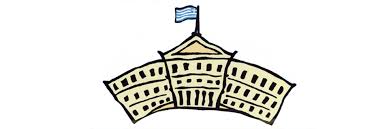 Χρήσιμο υλικό που μπορεί να καταγραφεί στο ημερολόγιο :
Οι επισκέψεις της συμμετοχικής ομάδας.
Οι δράσεις περιβαλλοντικής ή πολιτισμικής παρέμβασης.
Οι εκδηλώσεις με αφορμή τη θεματολογία των σχολείων.
Οι δημιουργίες των μαθητών  στο πλαίσιο του προγράμματος( κείμενα, ποιήματα, εικαστικά έργα, φωτογραφίες κ.α).
Οι δράσεις αλληλεγγύης που αφορούν την ευρύτερη κοινότητα
Οι συναντήσεις της ομάδας με άλλες ομάδες του προγράμματος με συναφή αντικείμενο.
Υποχρεώσεις
Η κάθε συμμετοχική ομάδα θα πρέπει να καταγράψει οκτώ (8) τουλάχιστον συναντήσεις για να μπορέσει να θεωρηθεί ότι ολοκλήρωσε με επιτυχία το πρόγραμμα.
Βελτίωση της φετινής χρονιάς: Τα επισυναπτόμενα αρχεία.
Μπορούν να αφορούν υλικό που χρησιμοποίησε η ομάδα όπως επιστημονικά άρθρα, άρθρα εφημερίδων, ταινίες κ.ά. ή υλικό που διαμόρφωσε η ομάδα όπως παρουσιάσεις, αφίσες, φυλλάδια βίντεο από δράσεις της ομάδας κ.ά.
Παράδειγμα από το ημερολόγιο Ι
Απόσπασμα από το 2ο ΓΕΛ Καλλιθέας :
«  Η ομάδα πήρε μέρος στο Δημοτικό Συμβούλιο των μαθητών των Λυκείων του Δήμου Καλλιθέας, που διενεργείται στα πλαίσια του Μαθητικού Φεστιβάλ, με τίτλο "Μια πόλη σαν παραμύθι..."
    Η όλη παρουσία της ομάδας στο Συμβούλιο ήταν άριστη, το πνεύμα συνεργασίας μεταξύ των μαθητών ήταν πολύ καλό και όλοι οι μαθητές συμμετείχαν -κι όχι μόνο αυτοί που είχαν οριστεί ως κεντρικοί ομιλητές- με ερωτήσεις και παρατηρήσεις καθ' όλη τη διάρκεια του Συμβουλίου.
  Δυσκολία: Δε μπόρεσαν να έρθουν στο Συμβούλιο οι μαθήτριες με προβλήματα όρασης, διότι, λόγω των δυσκολιών του διδακτικού προγράμματος, δεν ήταν εφικτό να οριστούν επιπλέον συνοδοί καθηγητές γι' αυτές».
Παράδειγμα από το ημερολόγιο ΙΙ
Απόσπασμα από το Εκπαιδευτικό Κέντρο Επαγγελματικής Κατάρτισης ΑΜΕΑ Β΄ Θεσαλλονίκης :

  «Χθες το πρωί πήγαμε στο καφέ της περιοχής μας σε απόσταση 10 περίπου λεπτά από το σχολείο. Οι μαθητές από τα τμήματα ξυλουργικού του σχολείου κατασκεύασαν ένα ξύλινο κάδο ανακύκλωσης για τα καπάκια και τον κάναμε δώρο στο καφέ με σκοπό την ανακύκλωση. Μιλήσαμε τόσο στο υπεύθυνη του μαγαζιού όσο και στους πελάτες για την σημασία της ανακύκλωσης με σκοπό την ενημέρωση της δράσης μας και την ευαισθητοποίηση του με διπλό σκοπό: Φροντίζουμε το περιβάλλον και βοηθάμε έναν άνθρωπο να πάρει αναπηρικό αμαξίδιο».
Παράδειγμα από το ημερολόγιο ΙΙΙ
Απόσπασμα από το ΓΕΛ Τρίπολης :(Περιβάλλον και Κοινωνικές Ανισότητες)
Οι μαθήτριες και οι μαθητές που συμμετέχουν στο πρόγραμμα παρακολούθησαν δυο ντοκιμαντέρ στο 6ο Διεθνές Φεστιβάλ Ντοκιμαντέρ Πελοποννήσου , το οποίο είναι αφιερωμένο στον «Άνθρωπο και Περιβάλλον»
Πιο συγκεκριμένα παρακολούθησαν:
  1. Την «Επιστροφή» του Ν. Μεγγρέλη , στην οποία δύο εθελοντές γιατροί επιστρέφουν στην Ειδομένη και θυμούνται.
  2. Τα «Ληγμένα» του Kieran  Kolle (Νορβηγία) ,όπου 4 νέοι ακτιβιστές διασχίζουν την Νορβηγία προσπαθώντας να ενημερώσουν και να ευαισθητοποιήσουν τους πολίτες για το 25% των τροφίμων που πετάγονται στην χώρα τους και γενικότερα στις αναπτυγμένες χώρες.
Η αξία του ημερολογίου
Αποτυπώνονται ιδέες, απόψεις, θέσεις και επιχειρήματα που αναπτύχθηκαν στην ομάδα.
Καταγράφονται οι δυσκολίες.
Καταγράφονται οι δράσεις.
Γίνεται πιο ορατός ο τρόπος λειτουργίας της ομάδας στο συντονιστή και στους συμμετέχοντες.
Διευκολύνονται οι διορθωτικές παρεμβάσεις.
Διευκολύνεται ο αναστοχασμός στην ομάδα.
Οι συντονιστές αποκτούν εικόνα για τον τρόπο λειτουργίας  και των άλλων ομάδων – Διάχυση καλών πρακτικών.
Μέσα από την αξιοποίηση του συνολικού υλικού, αποτιμάται το συνολικό πρόγραμμα και, ως εκ τούτου, το ημερολόγιο αποτελεί βασικό εργαλείο βελτίωσης του προγράμματος.
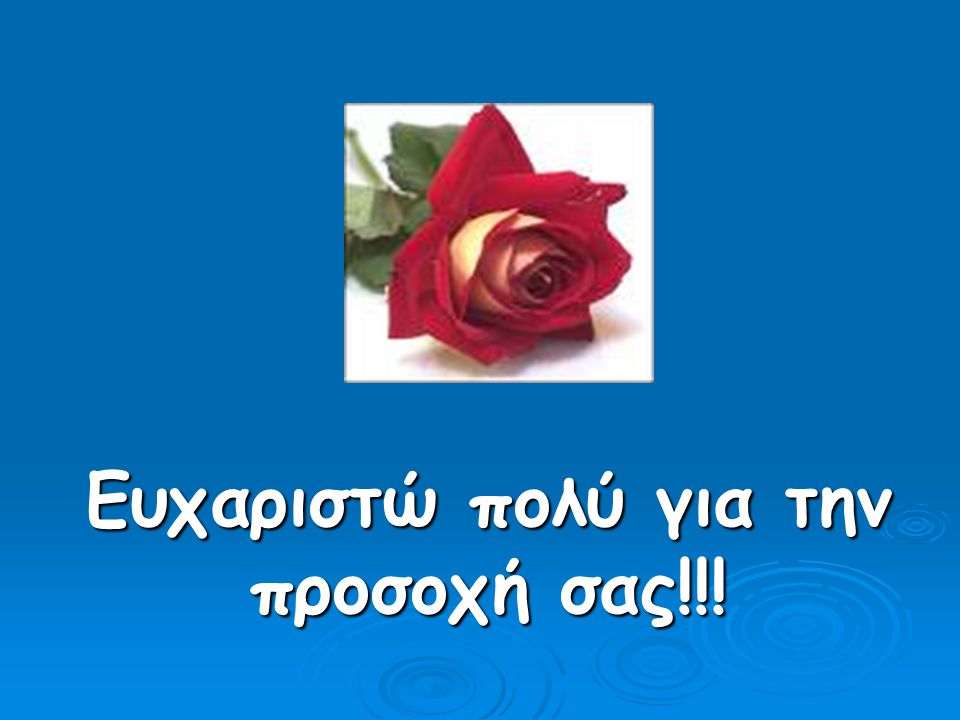 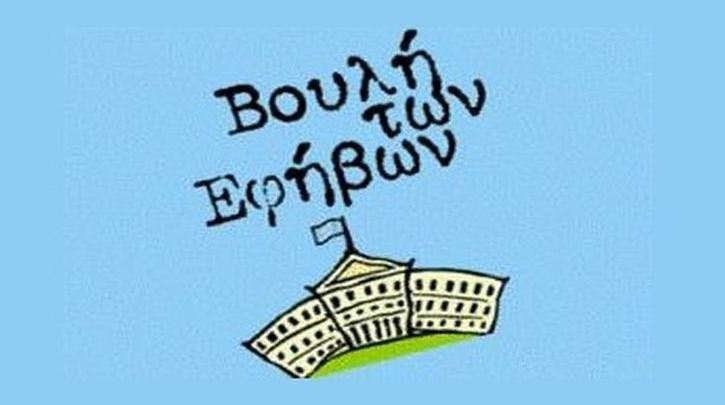